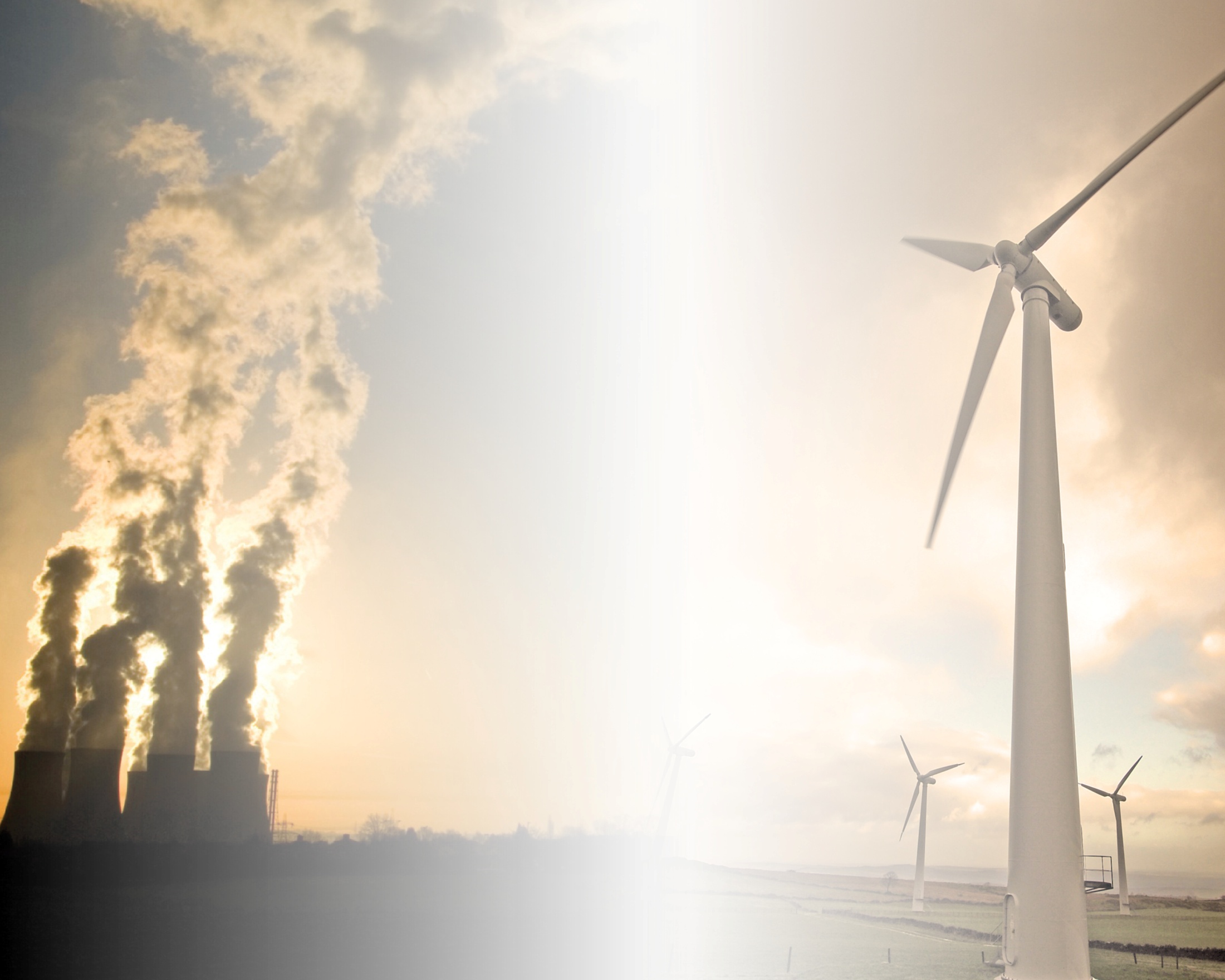 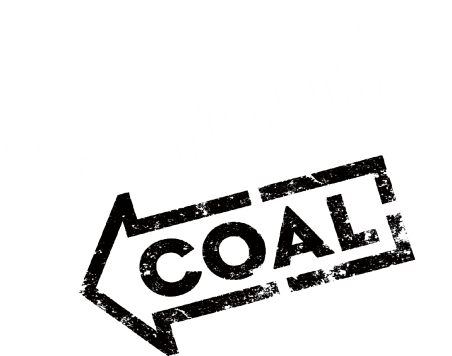 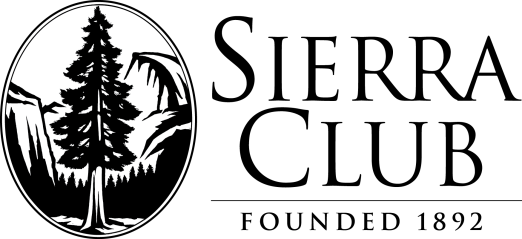 Maryland Commission on Climate Change 5/23/16
Mark Kresowik
Deputy Director
RGGI has been a success for Maryland
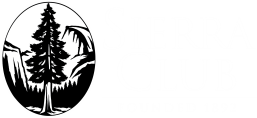 “RESI’s 2015 Study estimated that RGGI, once fully operational, would support a total of 96 to 1,015 jobs by 2020, $94,970,706 to $322,862,295 in net economic output and $117,721,558 to $770,226,749 in wages over the lifetime of the program.”  - Maryland Department of the Environment
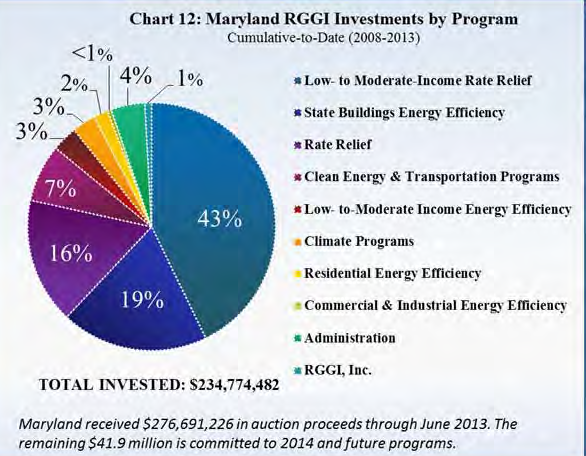 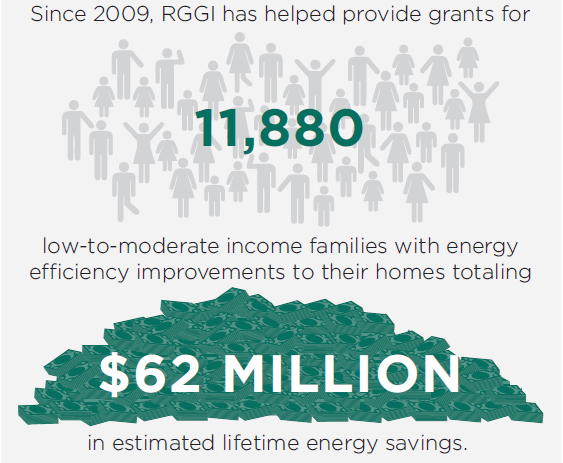 RGGI has been a success for Maryland
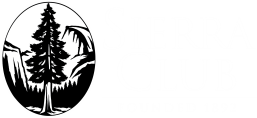 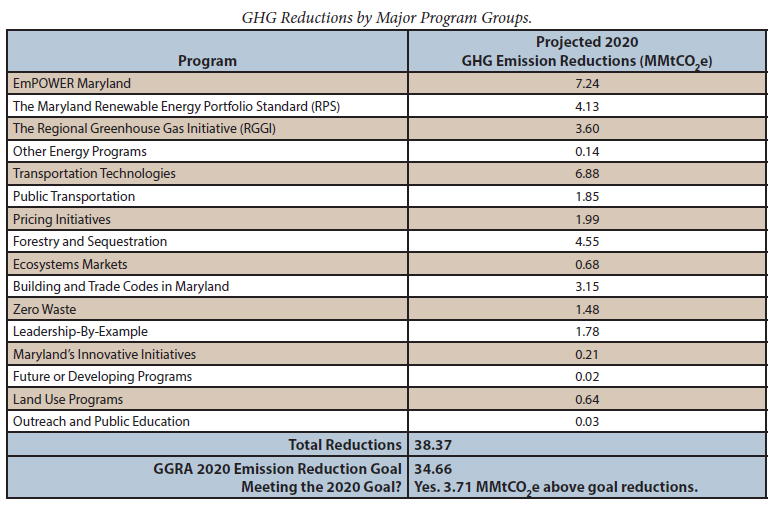 More success – state adopts MCCC 2030 goal
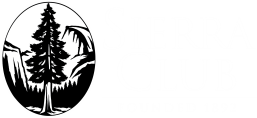 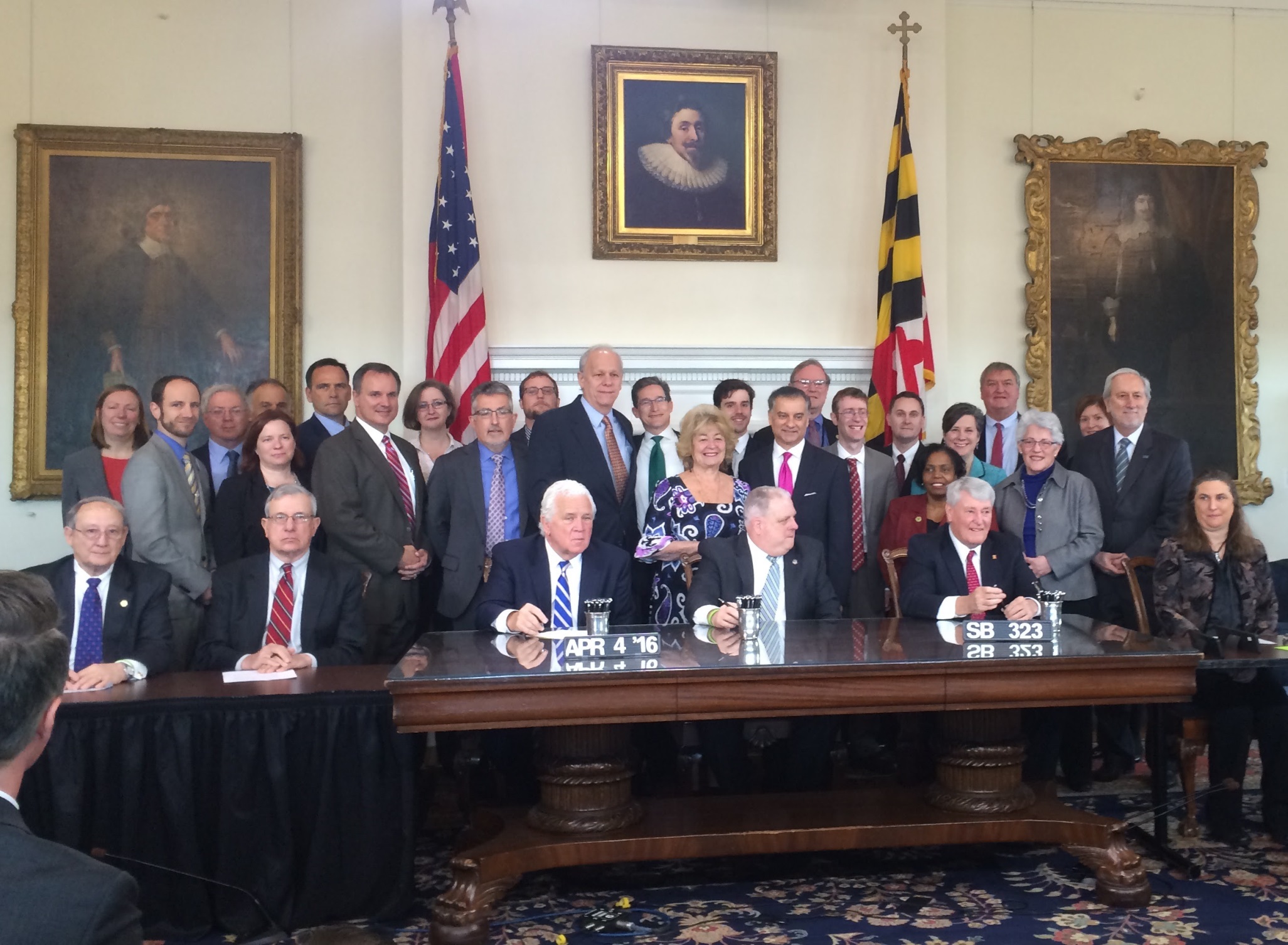 Maryland’s goal is in line with other states
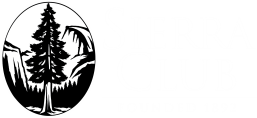 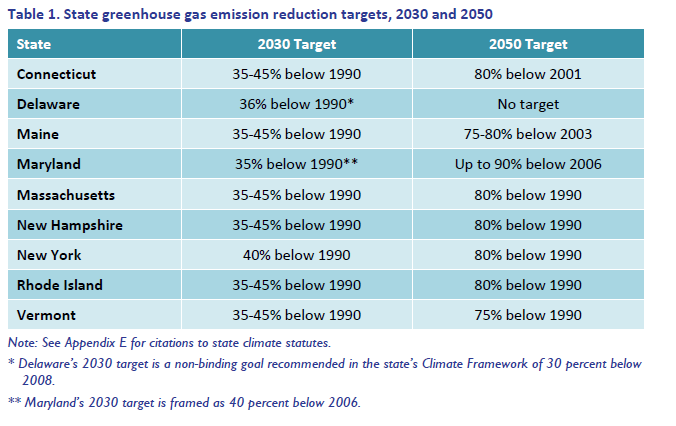 Those states are figuring this out too
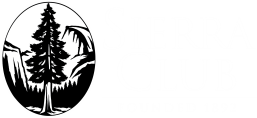 “the only viable path to deep reductions in GHG emissions is through a combination of reduced energy consumption (through increased energy efficiency in vehicles and buildings), expanded availability of clean electricity, and electrification of the transportation and heating sectors… The scope of the challenge can be summarized in three words: reduce, electrify, and decarbonize.” - MA Clean Energy and Climate Plan
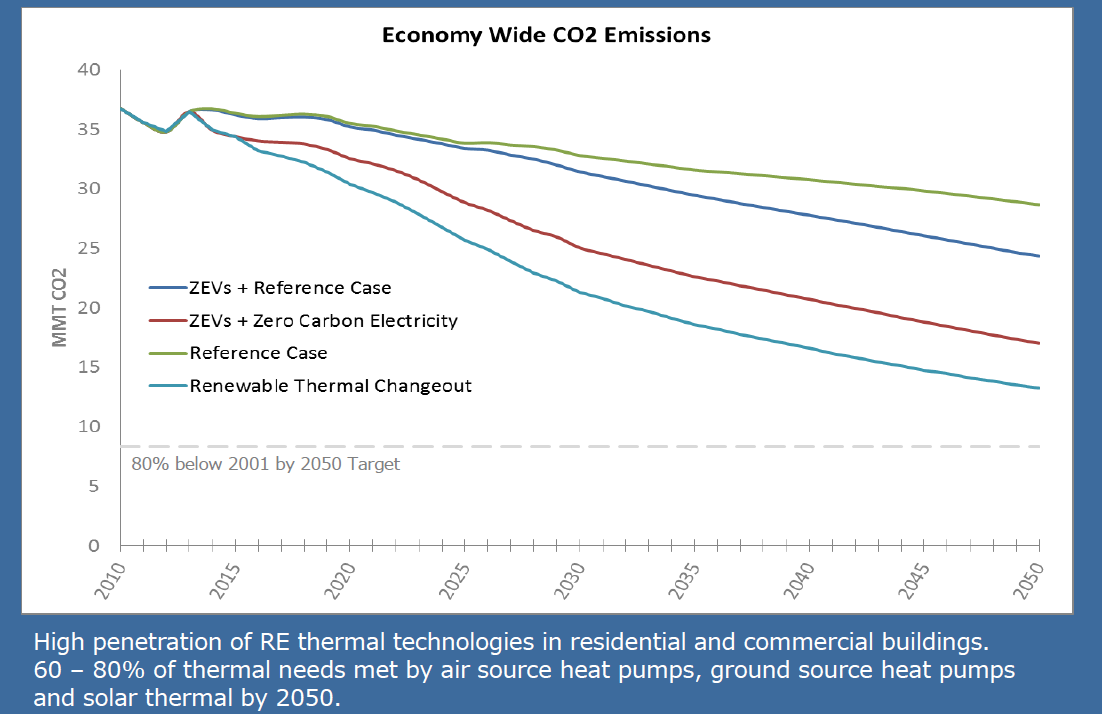 - Connecticut Governor’s Council on Climate Change
So we looked at the most cost effective path
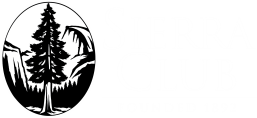 Synapse analysis: RGGI limits aligned with Maryland’s goal and electrifying vehicles and heating will save customers $25.7 billion through 2030 and create an average of nearly 60,000 new jobs annually
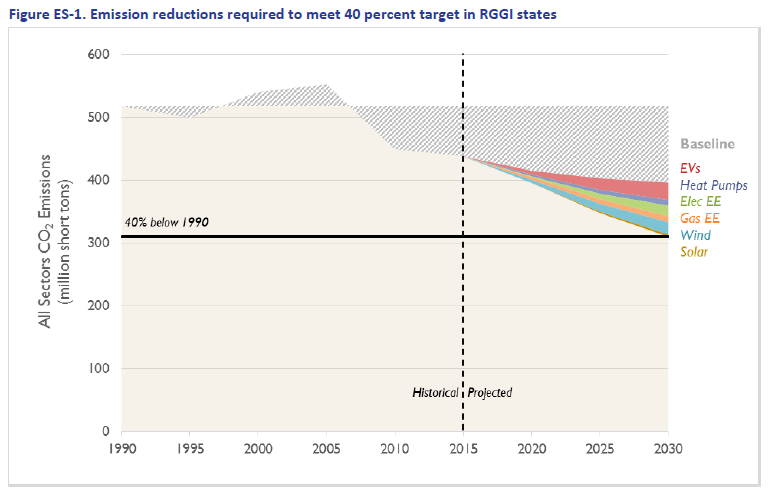 MCCC should support RGGI cap consistent with goal
Equivalent RGGI cap would be 5% annual decline from 2020 levels through 2030: slightly less ambitious than pollution reduction trajectory achieved to date in region
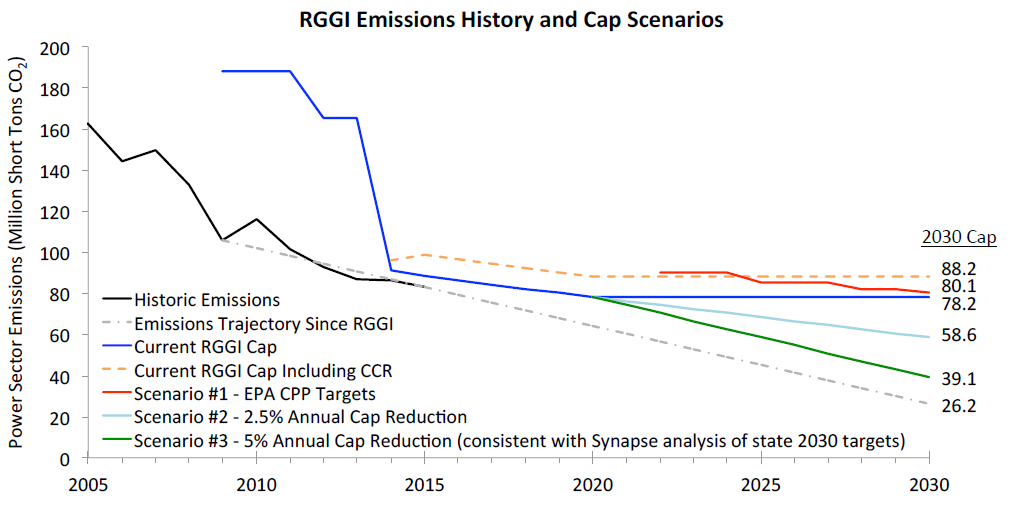 - Natural Resources Defense Council comments to RGGI stakeholder process
Other elements
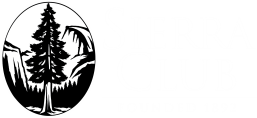 Partnering outside the region: require comparable stringency
RGGI covers both existing and new pollution sources
RGGI caps pollution and invests revenues (100% auction)
RGGI has a floor price for allowances
Cost Containment Reserve Needs Reform
Can allow pollution above the necessary targets
Can perversely drive prices up in the short term
Better mechanisms to protect businesses and families exist
Offsets not a solution
Need to reduce pollution from all sectors to hit Maryland goals
Not allowed under the Clean Power Plan
Better mechanisms to protect businesses and families exist
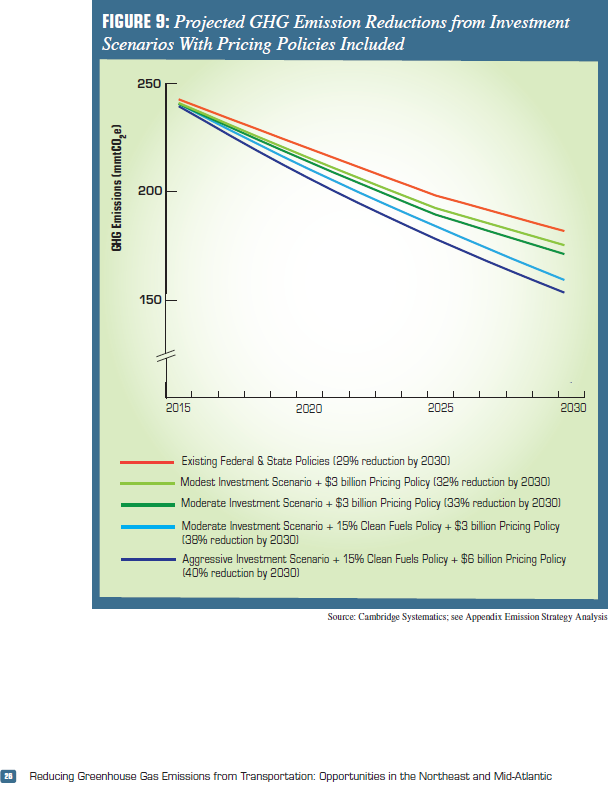 Learn lessons from RGGI for transportation
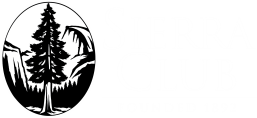 Equity needs to be front and center
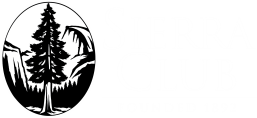 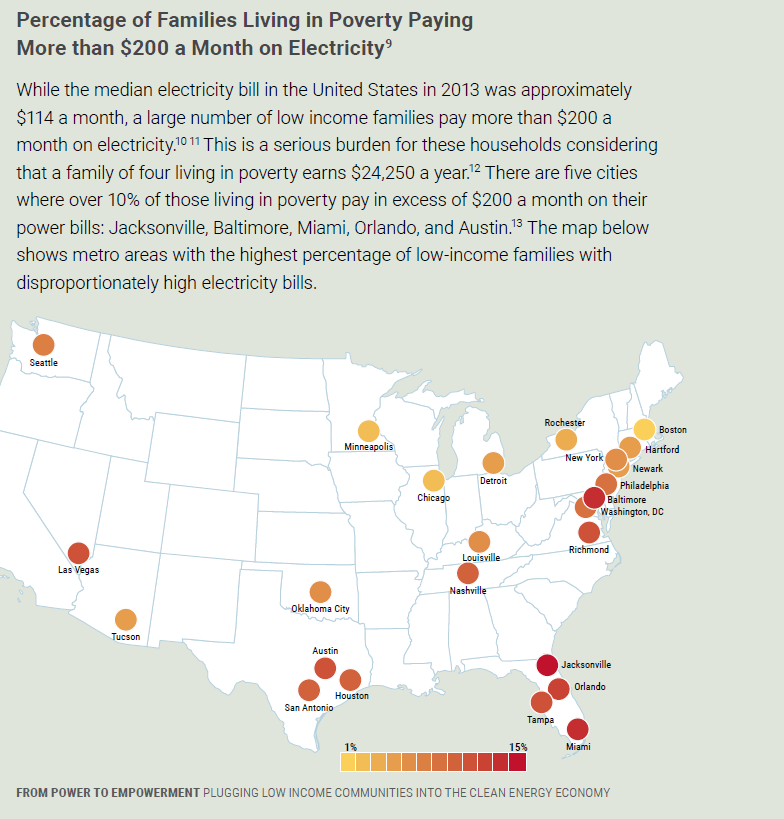 Equity needs to be front and center
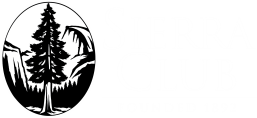 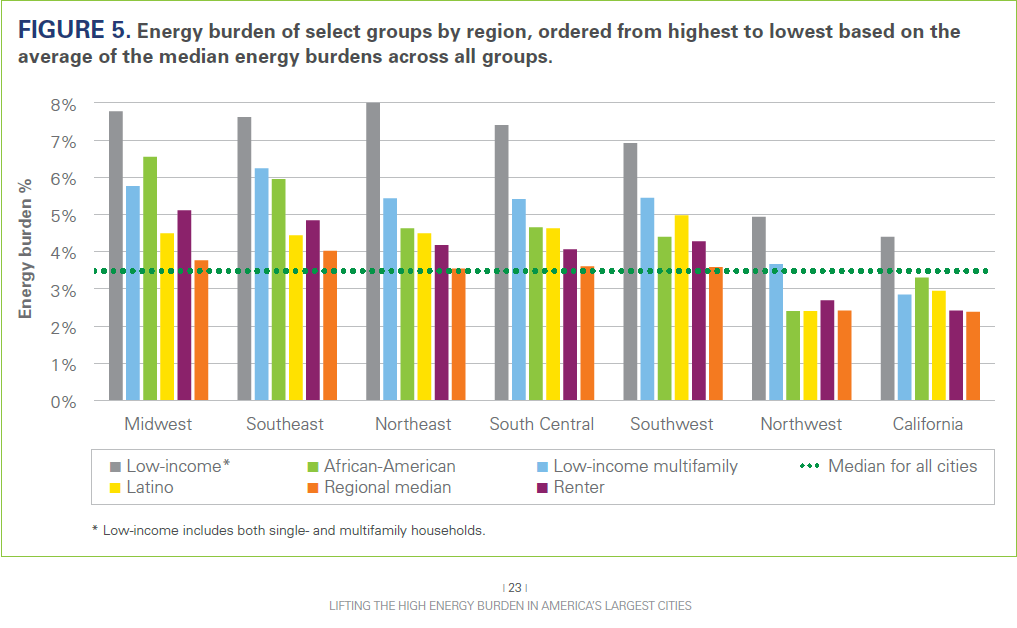 Equity needs to be front and center
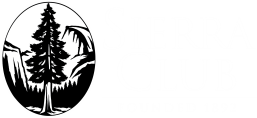 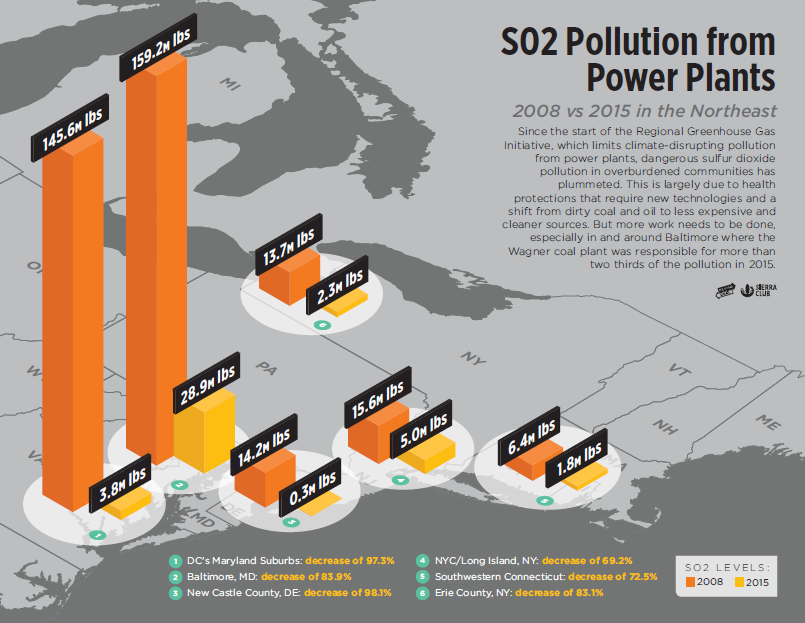 Engage overburdened and underserved communities
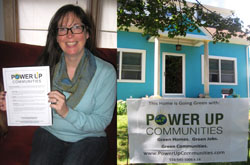 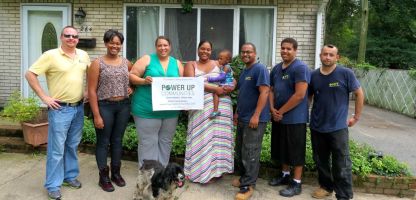 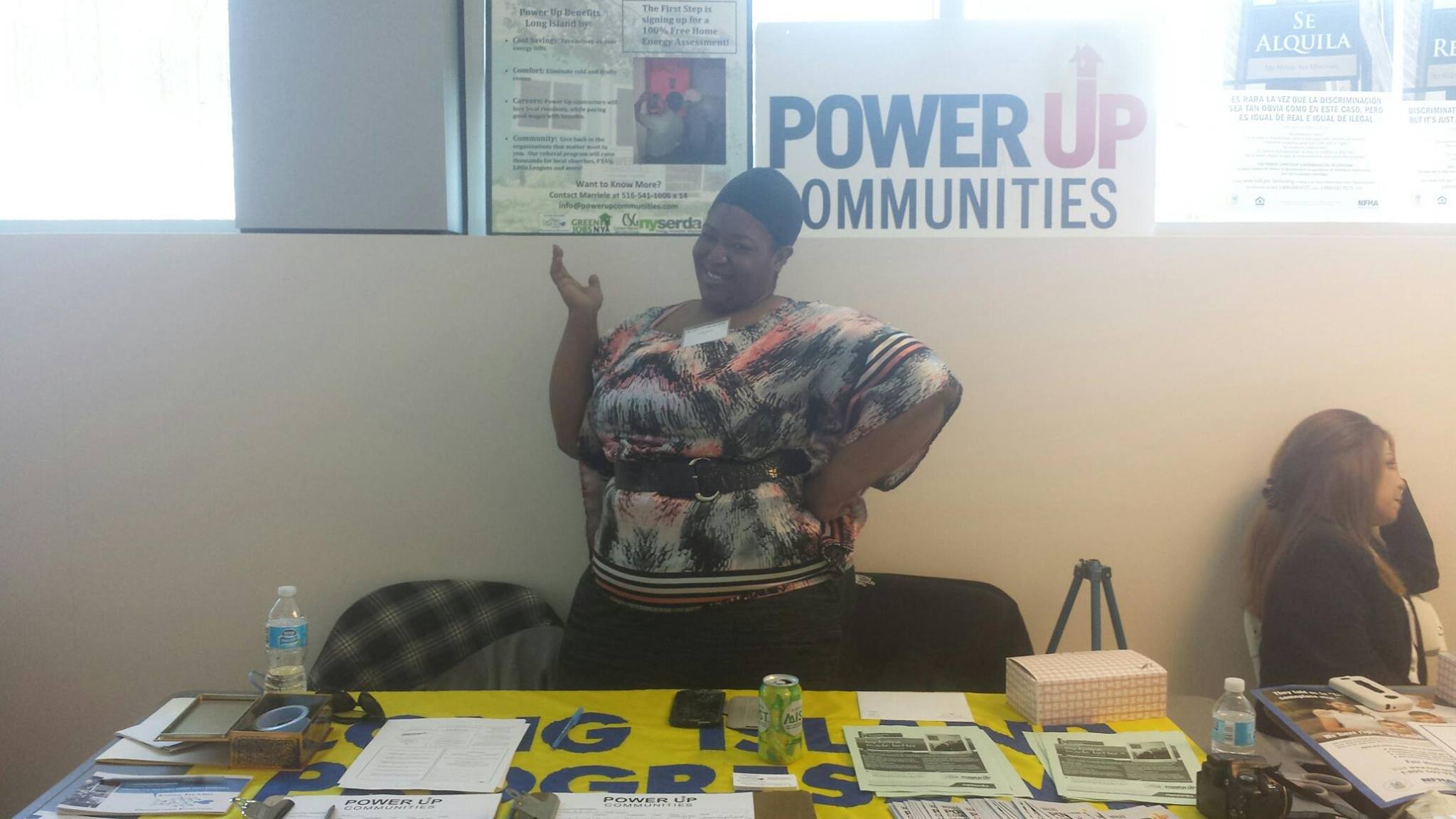 Increasing equity and empowerment
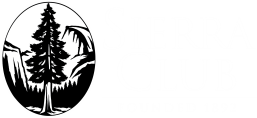 Cap and reduce both pollution and energy cost burden

2. Conduct environmental justice and cumulative impact analyses on policies

3. Direct revenues from RGGI and transportation pricing to overburdened and underserved communities

4. Enact apprenticeship and workforce development programs

5. Enable clean renewable energy (shared solar), electric buses, and charging infrastructure investment in underserved communities
Discussion:
- Feedback on Plan
- Next Steps
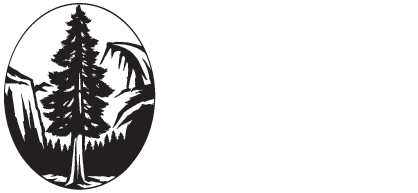